ARRA Reporting – Upcoming Initiatives
Office of Contracts
Discussion Topics
Initiatives
SiteXchange:  Electronic Submission of C92s
CRLMS:  Electronic Submission of Certified Payrolls, Prevailing Wage Data
Small Business Network
ARRA Reporting
History, Lessons Learned from 1st Season
Development of New Application
ARRA Reporting
SiteXchange
Electronic Submission of C92s
Interface Similar to Expedite Bidding Software
Items Displayed, Indicate for Subs
Costs and Quantities as Bid Already Included
ARRA Reporting
SiteXchange Interface
ARRA Reporting
SiteXchange Interface
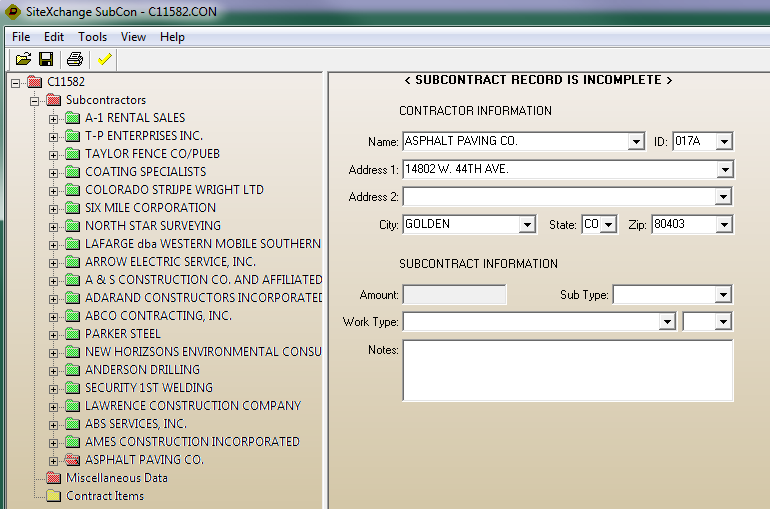 ARRA Reporting
SiteXchange Functionality
Building Interface to Perform PQ Checks

Initially Diane Use SiteXchange for C92 Entry
Fully Understand How It Works
Work Out Any Issues
ARRA Reporting
SiteXchange Pilot
Target End April for Pilot Implementation
Schedule with OCA
Volunteers to Pilot?
Email tina.collins@dot.state.oh.us

Upon Implementation Hard Copy C92s No Longer Required
ARRA Reporting
CRLMS
Online Submission of Certified Payrolls
Prevailing Wage Data Loaded 
Contract Compliance Eased

Planning Stages
Meeting Next Thursday with InfoTech to Set Preliminary Schedule
ARRA Reporting
ARRA Reporting
Initial Implementation Simple Form
Designed to Not Allow Edits
Didn’t Anticipate Sheer Number of Edits
Control of Data Submitted
Edits Frequently Requested, Late Submission by Subs, District Finds Discrepancy
Significant Amount of Overhead to Manage
ARRA Reporting
ARRA Reporting
Hard Copies to District Along with Online Submission
Some Only Sending Hard Copies
Others Only Submitting Online
At Least One Did Not Submit at All
Still Others Always Email Reports
Potential Auditing Issues
ARRA Reporting
ARRA Reporting
Contractors No Access to What Submitted
Districts No Access to What Submitted
Individuals Submitting Unsure if Approved

Consistency Necessary
Eliminate Manual Overhead with Process
New Application Developed (Currently)
ARRA Reporting
ARRA – New Reporting
Currently Developing New Application
Online Submission
Eliminate Hard Copies to Districts
Online Approvals
Online Updates and Corrections
Consistent Data Store for Everyone
Target Date -> March Reporting Period
ARRA Reporting
ARRA 1589
Customized To Do List
Changes Based on User Logged In
Pull Last Month Entities, No Re-entry
Reporting Entity Submits Online
Routes to District for Approval
District Can Approve or Reject
Approval to Central Office 
Rejection Back to Reporting Entity for Update
ARRA Reporting
Updated 1589 Process
Primary Goal, Get In and Out of the Application with Minimal Effort
Personalized Queue/To Do List will Direct Users to Pending Items
Not Submitted Forms
Not Approved Forms
Forms Under Review
ARRA Reporting
New
ARRA Reporting
New Application
All Users Required to Login to Authenticate
Ensure Data Reported from Intended Entity
ARRA Reporting
ARRA Reporting
Questions?
tina.collins@dot.state.oh.us
614-466-2314
ARRA Reporting